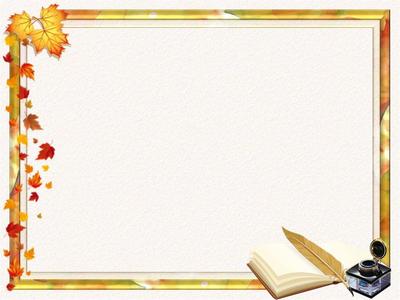 Государственное казенное общеобразовательное учреждение Республики Дагестан «Кизлярская гимназия – интернат «Культура мира»
Проектная работа
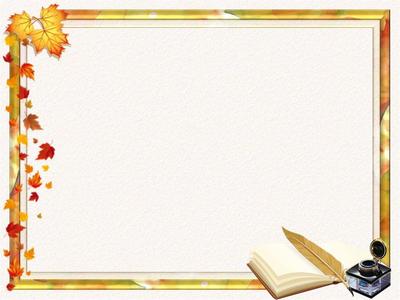 на тему: 
    ”Использование ИКТ 
на уроках     
    родного языка и   
                                 литературы”


выполнила:
Абдусаламова М.А.учитель  
родного языка и литературы
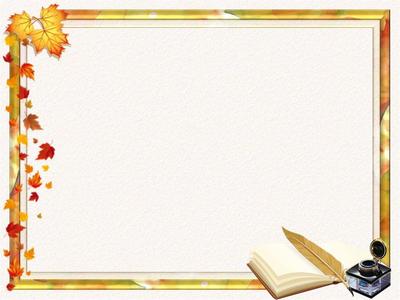 Задачи:
1.Способствовать овладению учащимися прочными и глубокими знаниями по предмету.
2.Обучать умению получать информацию из различных источников, обрабатывать её и применять в реальных ситуациях.
3.Развивать познавательную активность.
4.Содействовать творческому развитию каждого ученика.
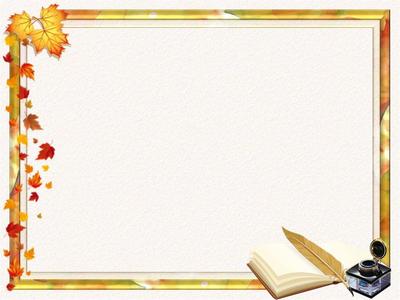 Цели обучения родному языку и литературы с использованием ИКТ:

1. Повышение мотивации обучения;
2. Развитие познавательной активности учащихся;
3. Стимулирование самостоятельности учащихся при подготовке к урокам.
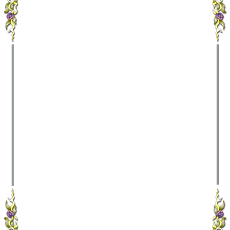 Буралаби дарая
Прилагательное               Предложение

 Декlси                        Игусила вайбаркьунира...дирар
 Мурити                      Хъули архуси къаркъа…хlебирар
 Муръиси                    Биштlатачила…къайгъни,халатачила-
Диштlати халати       Нешла хункlра-бархли…бирар
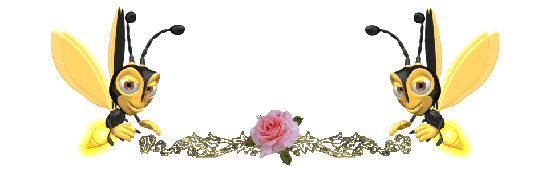 Бурала цалабяхъяя.
1А, 3В,  5Г, 3Е, 8З, 7И, 5К, 5Ж, 3И, 9Б, 2Г, 7Д, 9Е, 10К, 2Ж, 4Б, 6А, 8В, 5В, 6Е, 4З, 1К, 10Ж, 10Г, 7Б, ЗД.
                                                           (БелчIудилис сабур гIягIниси саби)
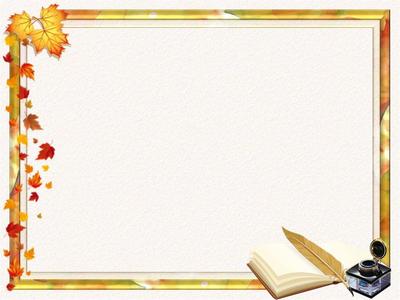 Основные направления использования компьютерных технологий на уроках:
Визуальная информация (иллюстративный, наглядный материал);
Интерактивный демонстрационный материал (упражнения, схемы);
Контроль за умениями, навыками учащихся;
Самостоятельная поисковая, творческая работа учащихся;
Повышение мотивации учения школьников и закрепление интереса к изучаемому предмету;
Разнообразие форм представления учебного материала, домашнего задания, заданий для самостоятельной работы;
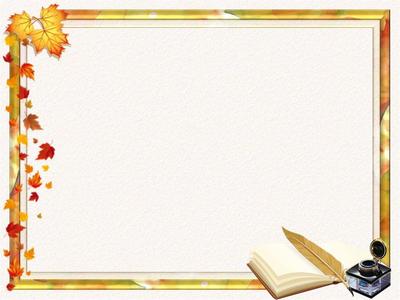 Стрелкаби х1ясибли бурала цалабяхъяя.
р           Е  
                           Д                                      У
                      З                                                  У
                 Н                                                           Я
                Т                                                               
               И                                                                 И
             Ш                                                                Х1
              КЪ                                                            А
                   Р                                                           Г
                   И                                                   Д
                             У                                    Б
Дузути някъби гушх1едирар.
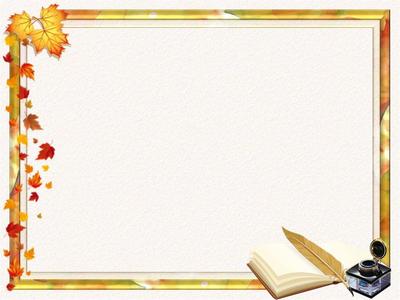 БАГЬИРАБИ            
   ХьанцIа саби,
   Цулбар саби
  ВацIурби умцIу
 ХIяйван – къача дурцу.


ГIеркъа лихIбар мицIираг
Кам шиниша саби
УркIи хIунтIена саби 
Саби муриси саби 
Тапван журуга саби.
Се сабив ?  ( бецI)
Се сабив ?  ( гIяра)
Се сабив ?  ( вякья)
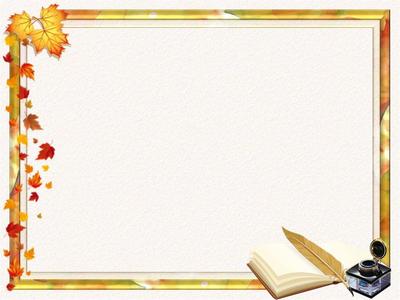 Карточка № 1.
Чиди  причастие гьарси мягIнализиба, чидил – чехибси мягIнализиба?
     Даткаибти гъез – баткаибти дурхIни,                           дуцIбикIуси урчи – дуцIдикIути хIулби, гьаргси     унза – гьаргси уркIи, 
бишунси лампочка – дишунти дукелцIи.
Карточка № 2.
Глаголтазирад причастиеби дарес, суффиксуни декIардарес.
Ахъбуцес, пикрибарес, шурбатес, вакIес, гIягIнивикес, живарес, тIашаэс, бучес, касес.
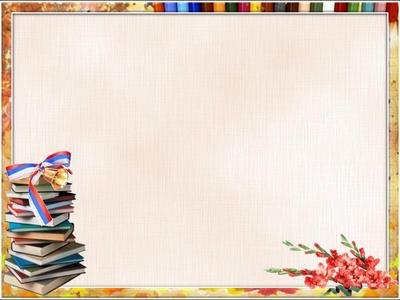 Кь…дга,   …ебшни, …аб, дур…я,  хIер…,    вякь…,   къаба……,  ул…...ай,       чIичI…ла,   кIа…..и,   гал…а, берхI…,    дел……,    савгъ…т.
КIунтIрала мерличи  дугьби хIяжатдиркур.
я
кI
з
xI
гI
я
къ
кь
а
г
а
пI
и
хъ
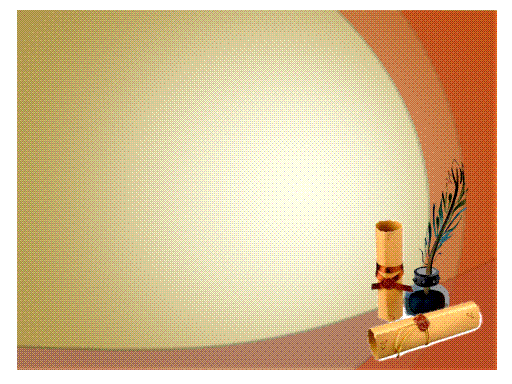 Даширая пикридулхъехIе
Дудеш чум сягIят дикили                 хьарбаиб уршили.                Авал дила урши жаваб  чарбатур дудешли.          ИлхIели урши викIар Юл-                       дашличи укьес ну бажарди-         хIейкира.(багьлабирнила ишараби кадатес)
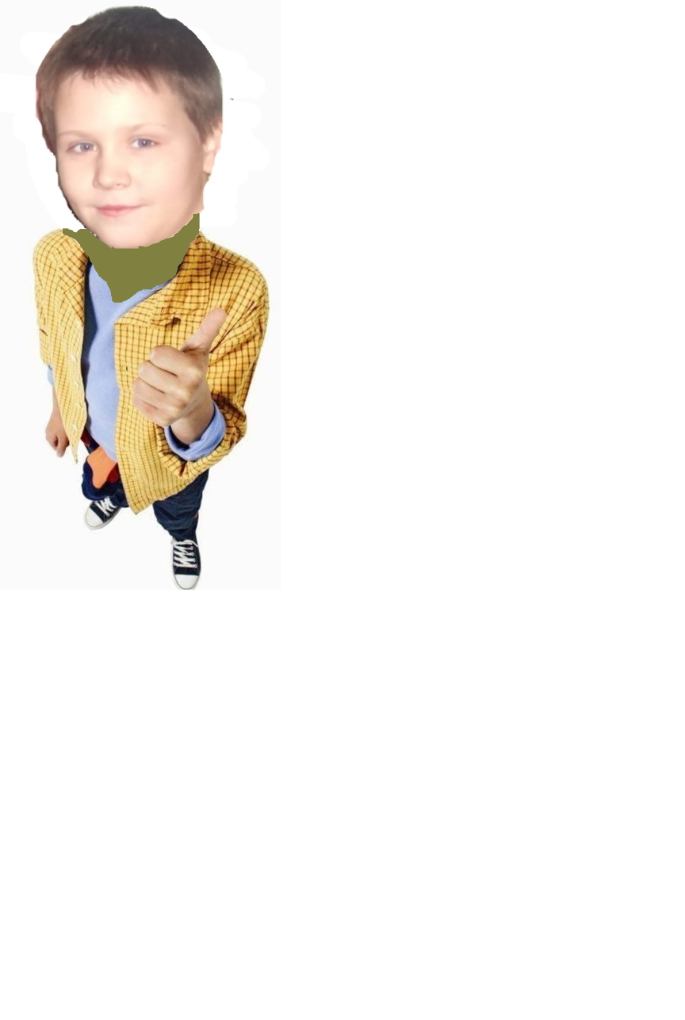 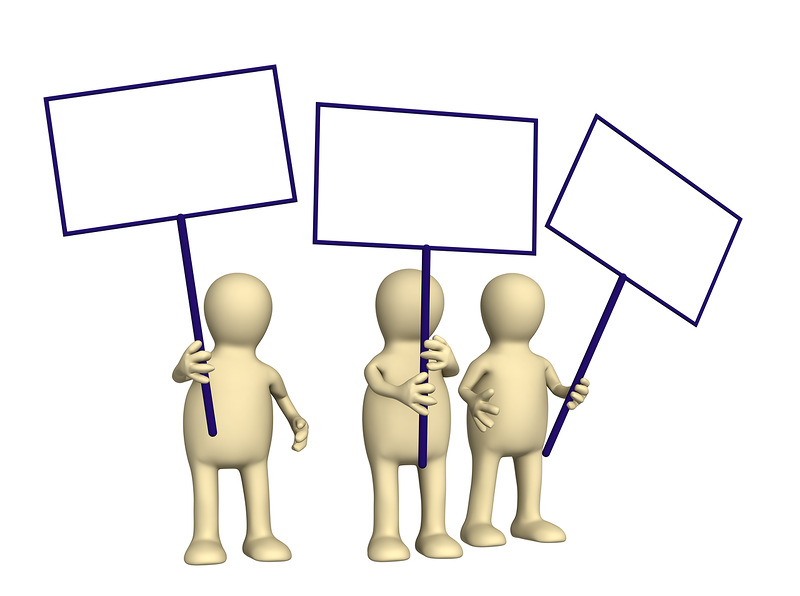 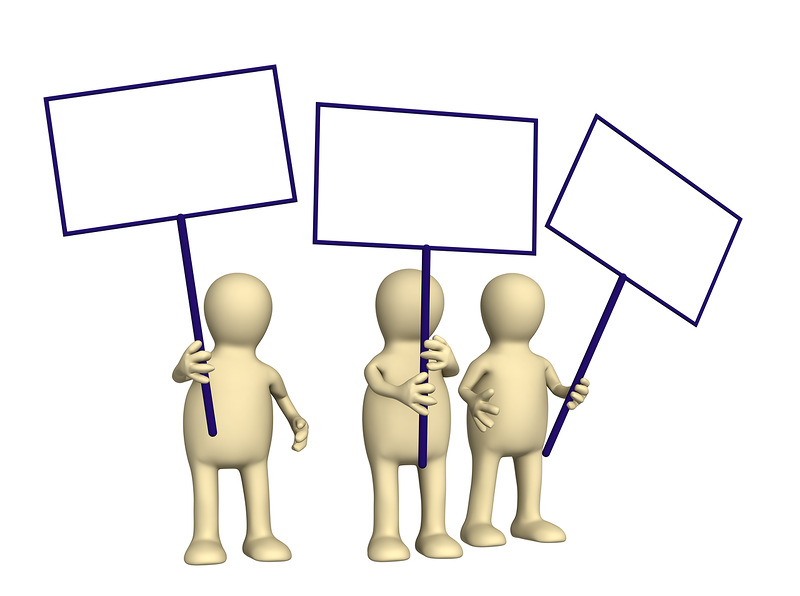 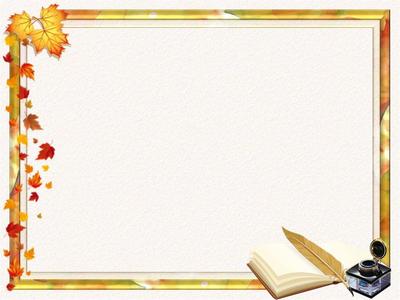 Компьютер может использоваться на всех этапах обучения:
При объяснении нового материала;
 Закреплении;
 Повторении;
Контроле знаний, умений и навыков.
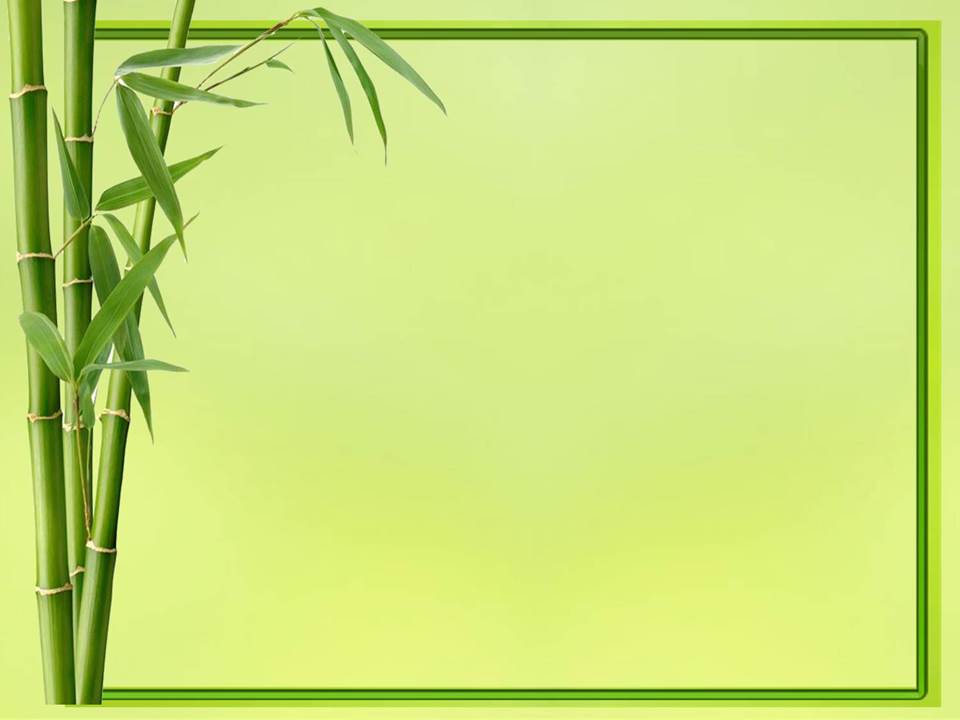 Дугьбала диктант.
Авараг,  буртураг,  бусхана, гермукьа,  гилавка, гIевдухь,  гъургъа, гIинтIби,  дурзам,  киласа, кьуцури,  лякьир, маркIачIи,  уркIнехъ, ялкан.
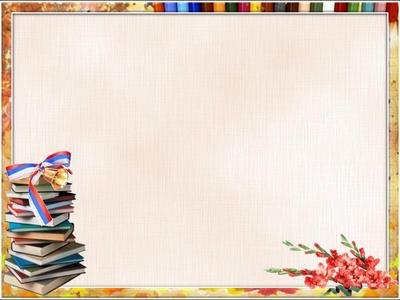 Кьунбази синонимти делкIес.
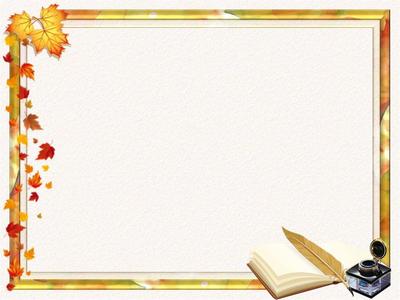 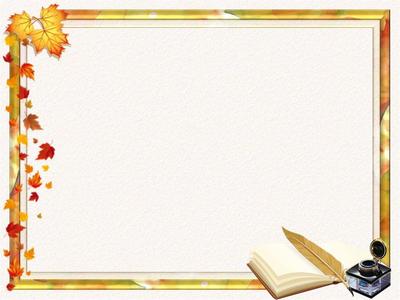 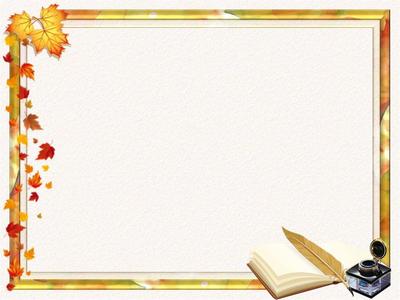 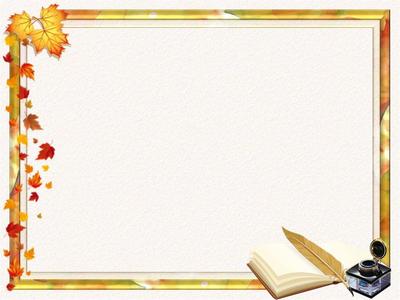 Применение информационных технологий на уроках необходимо, и мотивировано это тем, что они:

позволяют эффективно организовывать групповую и самостоятельную работу на уроке;
позволяют индивидуализировать процесс обучения;
повышают интерес к урокам родного языка и литературы.
активизируют познавательную деятельность учащихся;
развивают творческий потенциал учащихся;
осовременивают урок.
Работа  с двойными буквами
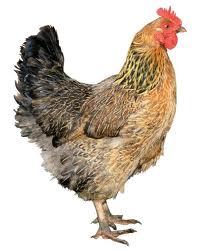 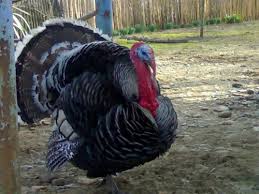 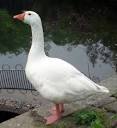 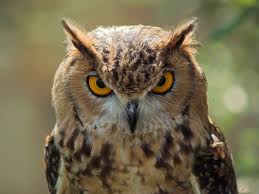 К1урк1ур
г1ярг1я
къаз
т1ума
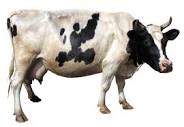 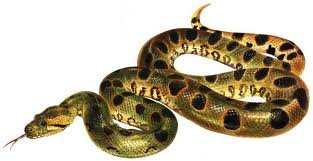 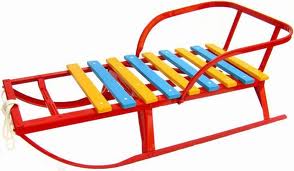 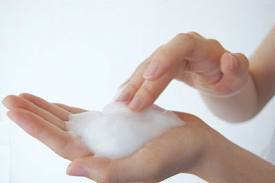 ч1ич1ала
кьял
гъяй
хьамхьа
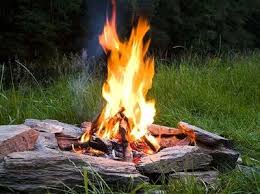 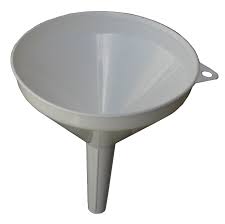 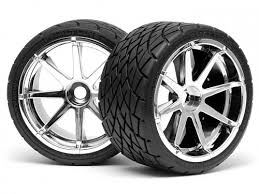 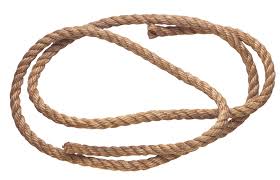 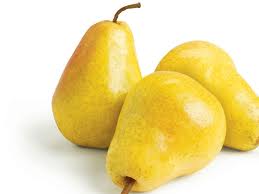 гьая
х1ула
п1иргъи
хъяр
ц1а
ПРЕДЛОЖЕНИЕЛА СИНТАКСИЧЕСКИЙ РАЗБОР БАРЕС
Дежурныйтани кIантIиси кьацI ва чудни лерхули сари.
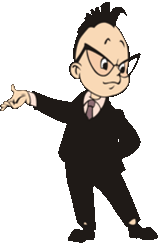 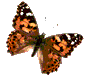 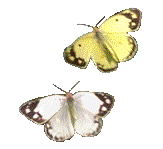 ИШДИ СУЩЕСТВИТЕЛЬНОЕБИ ГИБТИ      
         ПАДЕЖУНАЗИР КАДАТИРАЯ:

Хъубзара – А. п., Гъ.п., С. п., 
Уста – Х. п., П. п., Л.п.
Арслан – Д.п. Гь.п., БяхI.п.
,
Существительное
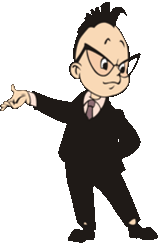 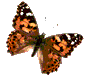 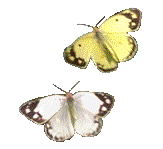 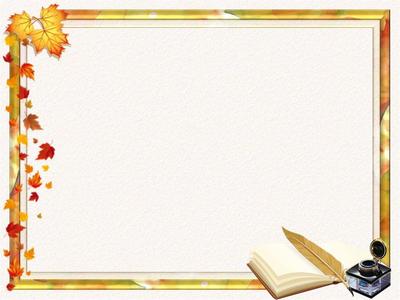 Тестовая работа
Нуша  хь1…радиубси  юрт  п2…лякла  са3…ри 4… амма гьанна илав 
не5…ец сайри. Сунела хъули6…ад  поляк дугIк7…или, ила кат8…рлири 
 Рум…9ниялизивад ва10…ибси немец. Ил11…кьяйда полякунала
 хъулрази каби12…бти немецунала бахъалгъунти нушала
 чеса13…иухIели 14… бебшилри. Иш вебшес хIе15…убли калири.
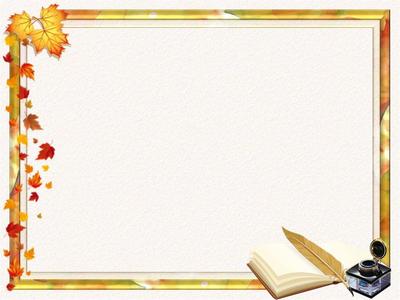 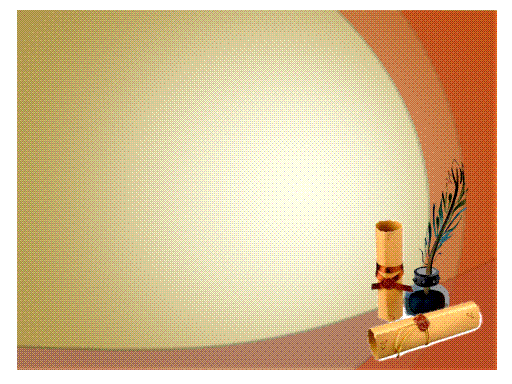 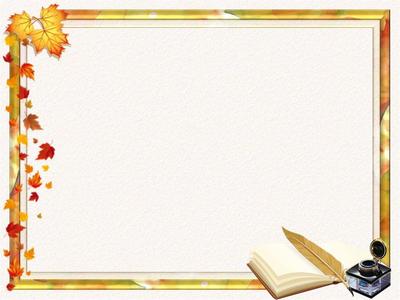 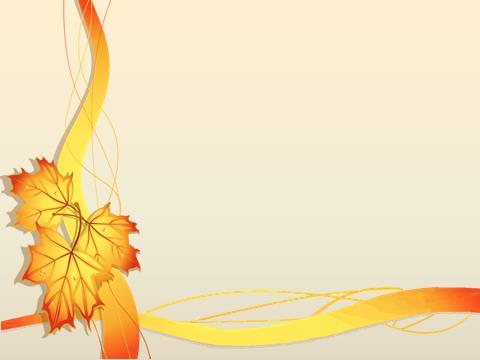 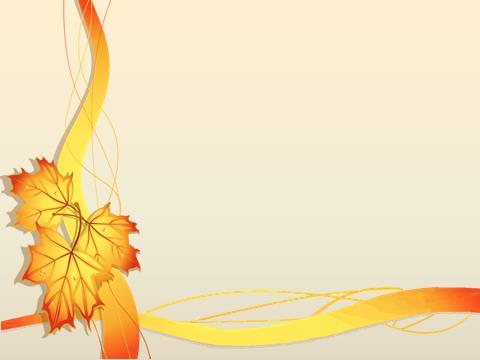 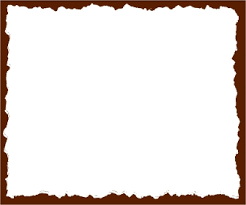 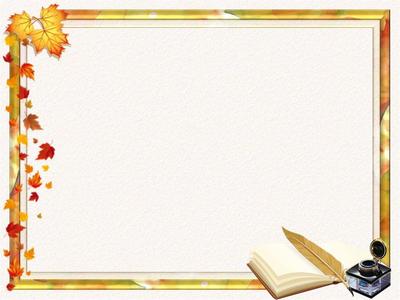 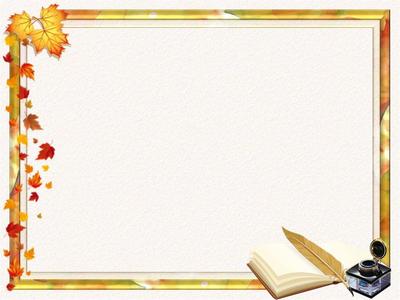 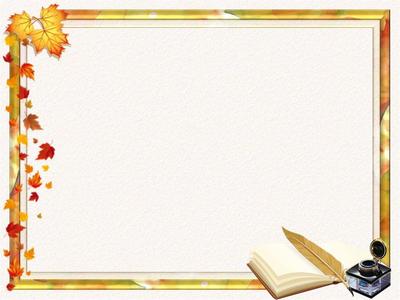 Таблицализибси хатIа баргая.
Сурат  хIясибли поэт яра писатель вагьес:
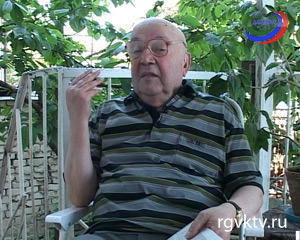 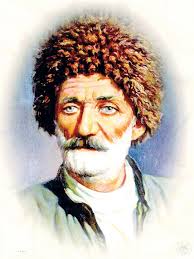 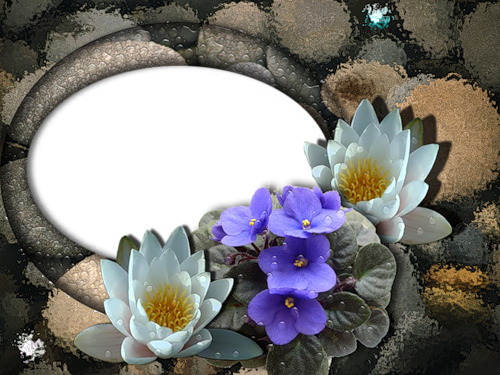 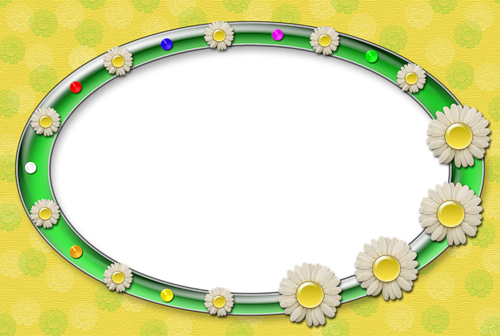 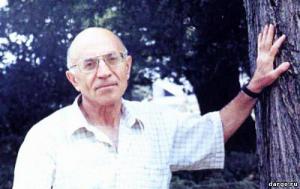 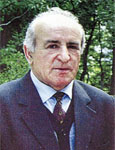 ИШДИ ДУГЬБАЗИРАД 5 ПРЕДЛОЖЕНИЕ ЦАЛАДЯХЪЕС ВА ДЕЛКIЕС
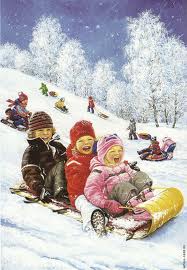 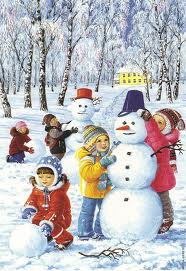 яни,бугlярси,сабаэс,дяхlи,
барес,дубурти,ургуба,талихlчебти,                   
кlапlдариб, разити,халаси,                 
гъяйми,кабулхъес,тlама-гьама,         
дурхlни,саби,дуцес,вацlа-кьада, 
галгуби, палтар,конькаби,
хъулри,ванати, чегьес,ахъти,цlуба.
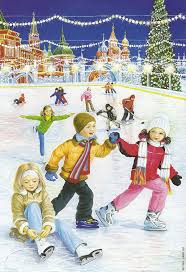 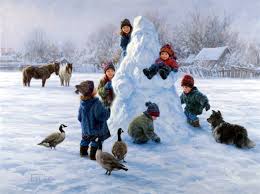 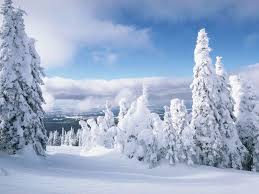 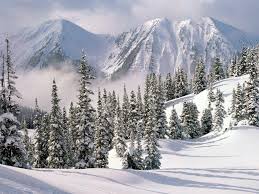 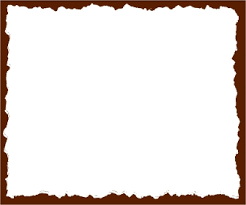 Антонимтала кумекличил ургIебси текст бетаахъес.
Сабаиб яни. Дураб бугIярли саби. ДяхIили ургьули саби. БерхIи ванабикIули ахIен.
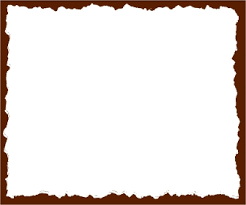 Садаиб дуцIрум. Дураб ванали саби. БерхIи ванабикIули саби.
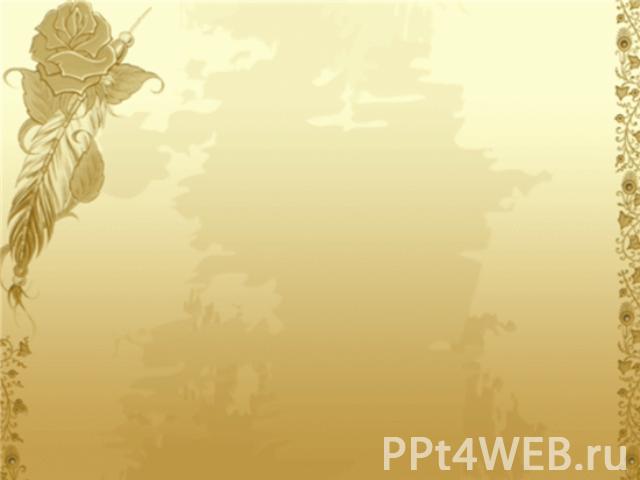 Буралаби.
1. Бархьси гьуникад вашадли, дубурличи айцIуд, балкIси гьуникад вашадли, къадала кайцIуд.
2. ГIяхIгъабзала хабар кIел дирар: акIнила ва вебкIнила.
3. Азгъиндешли зягIипиркахъу, бузерили сагъирахъу.
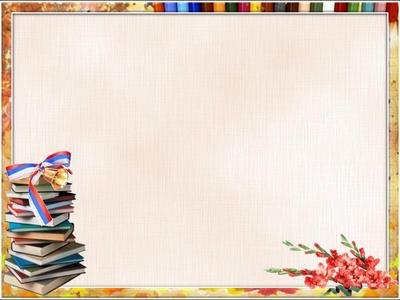 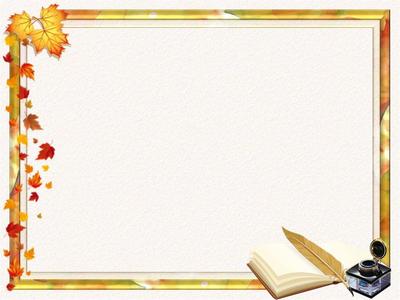 Ребусуни
Хъси 
                  

                
,,                     ,,Л                      ,Р
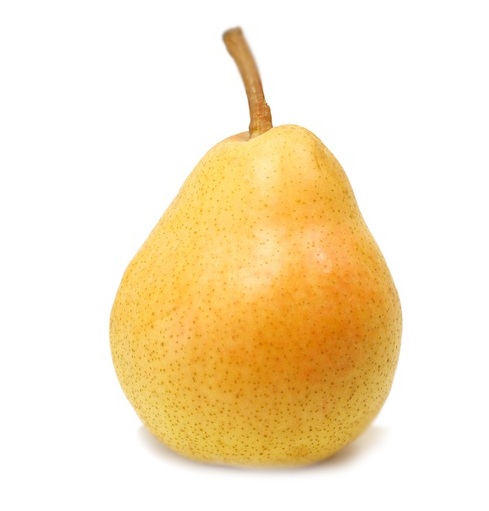 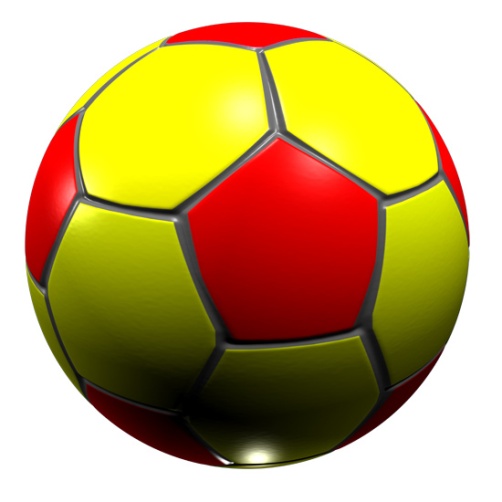 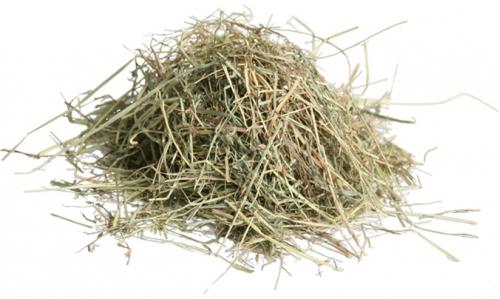 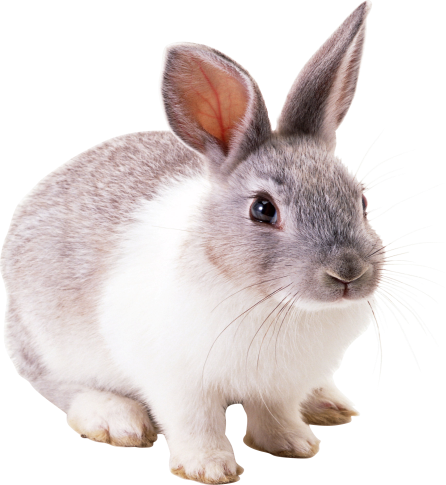 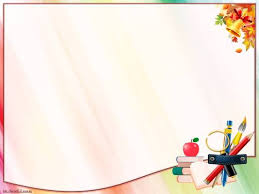 ШАРАДАБИ
1                   П---  - КЪ---     
П-ХIЯРПЛИЧИЛ  ТАХЛИЧИВ                                                              
     КЪ- ЛИЧИЛ  ТIЕНИЛИЧИБ

2                   ХI--- -Г---      
ХI-ХIЯРПЛИЧИЛ  ДЯХIЛИЧИБ                                                
 Г-ЛИЧИЛ  МАЗАЛИЧИБ    
 3                  Г----Б----                                                                                                                                                        
Г-ЛИЧИЛ  ВАЦIАЛИЗИБ ,ВАВНАДЯХЪИБ  УНХЪРАЗИБ   
Б-ЛИЧИЛ ИЛ  МУРТАЛРА  БУСУРМА  КIУНТIУБАЗИБ
Пача-кьача
Х1ули-гули
Галга-балга
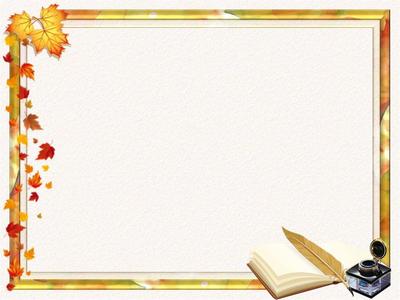 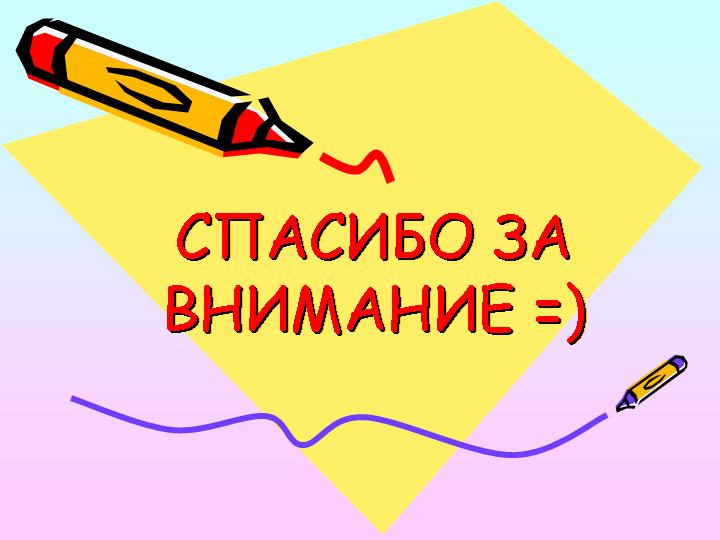